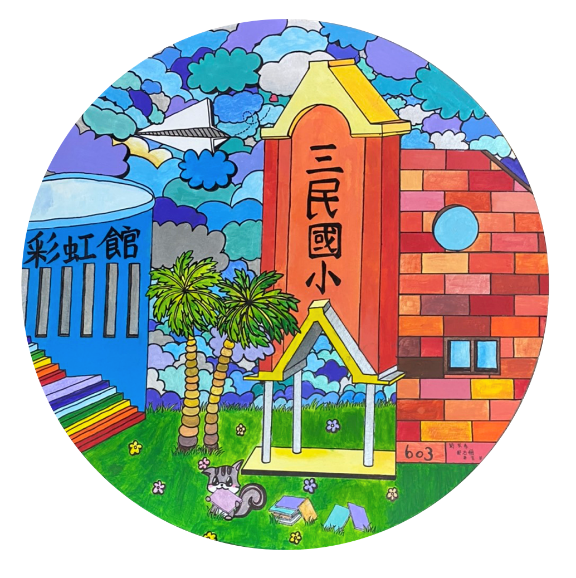 愛與關懷、探究創新、全球視野
課程研討說明
2022年3月9日
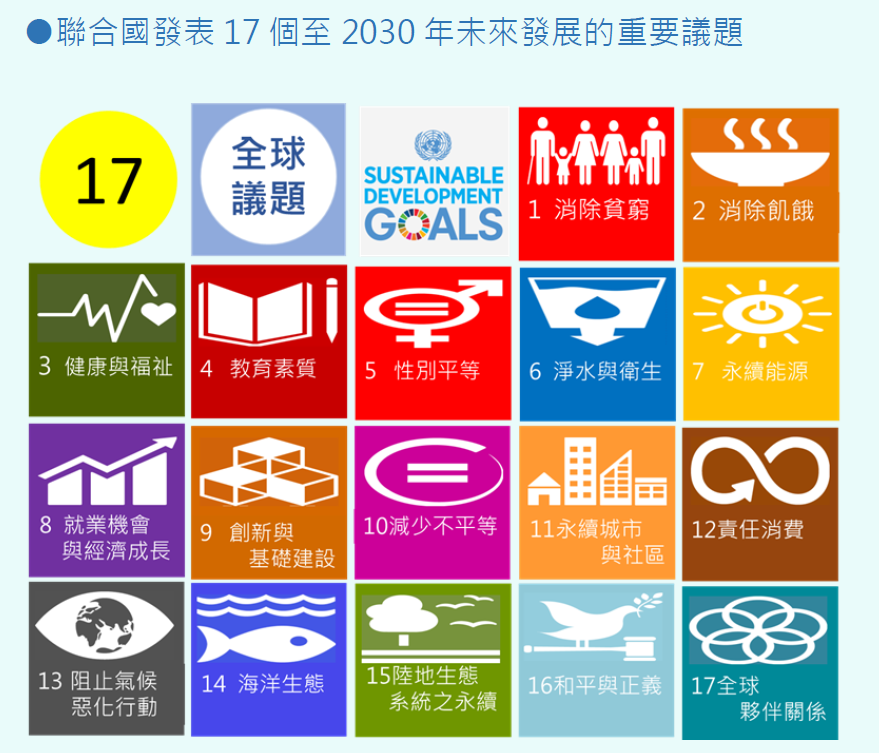 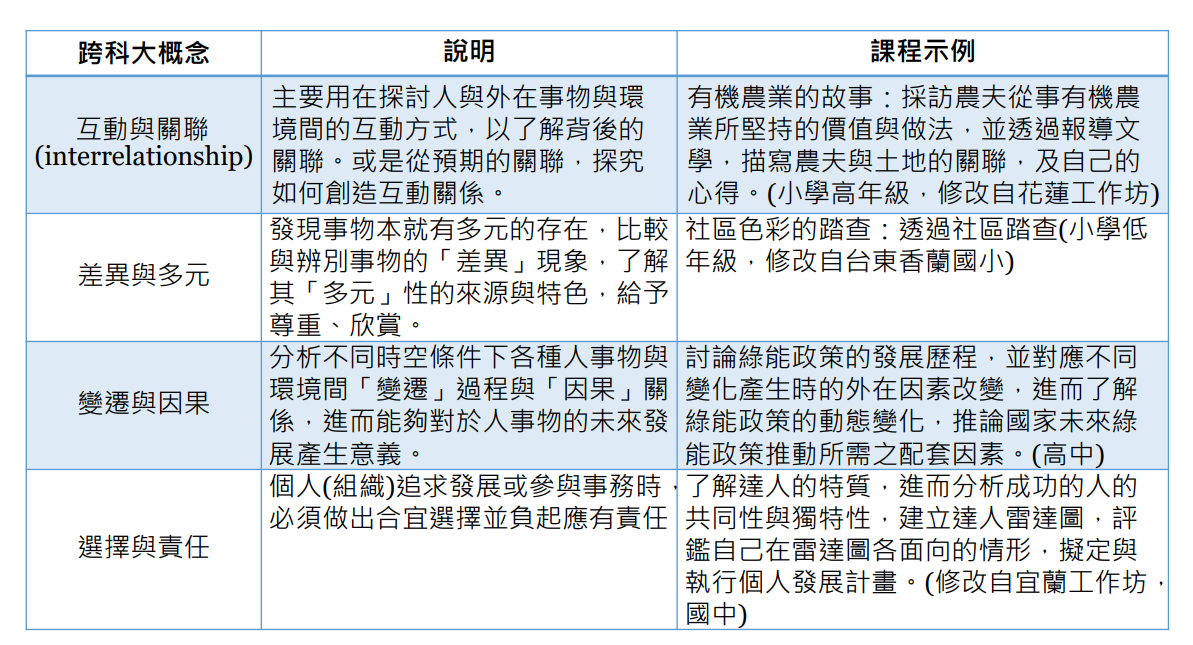 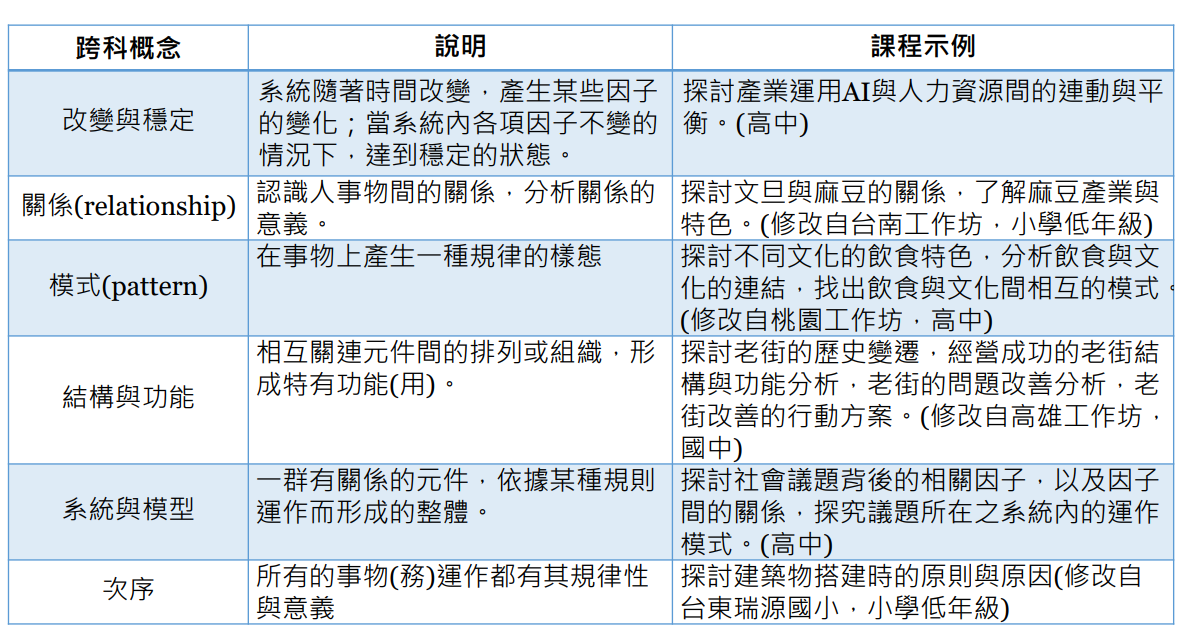 小系統（主題課程）
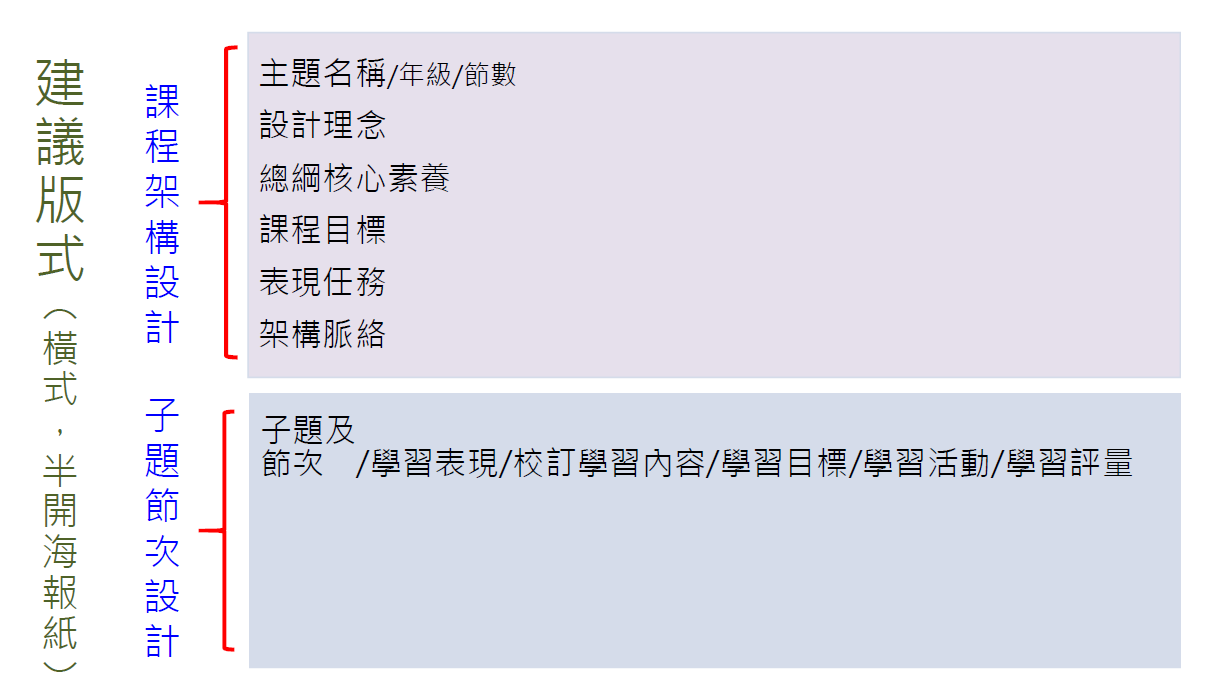 Step1
Step2
Step3
Step4
Step5
Step6
Step7
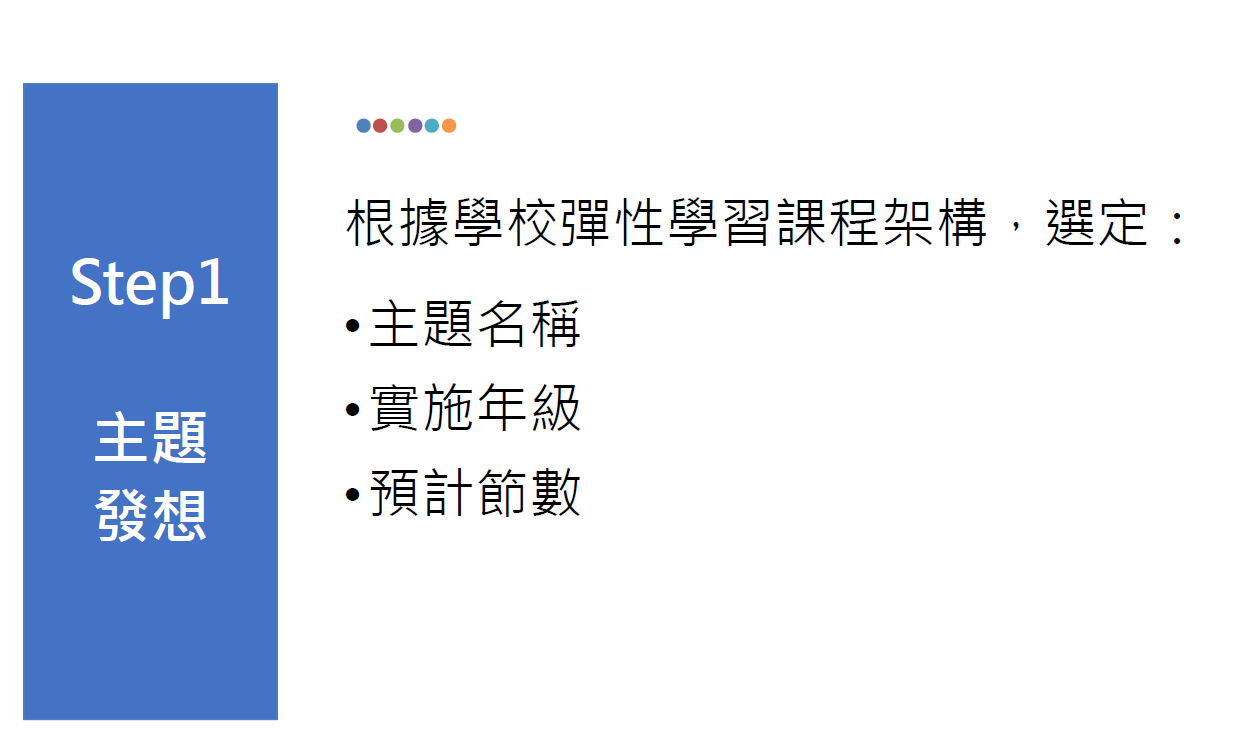 已完成
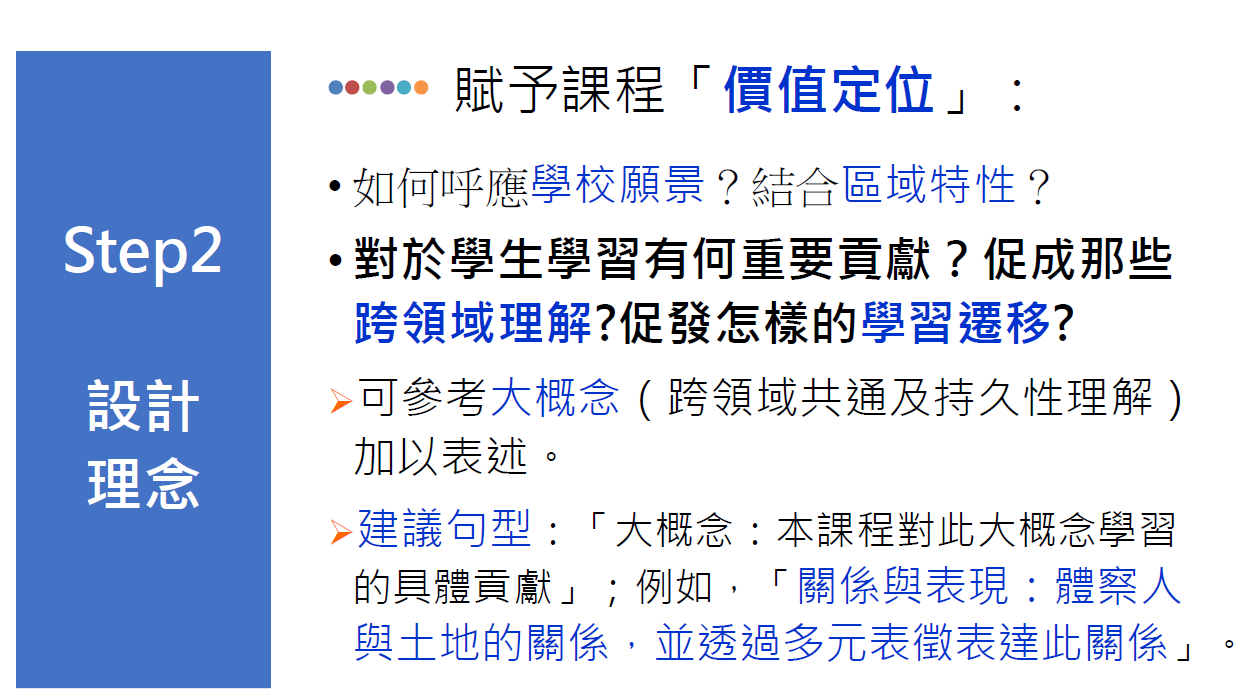 通則
學習遷移
Learning Transfer
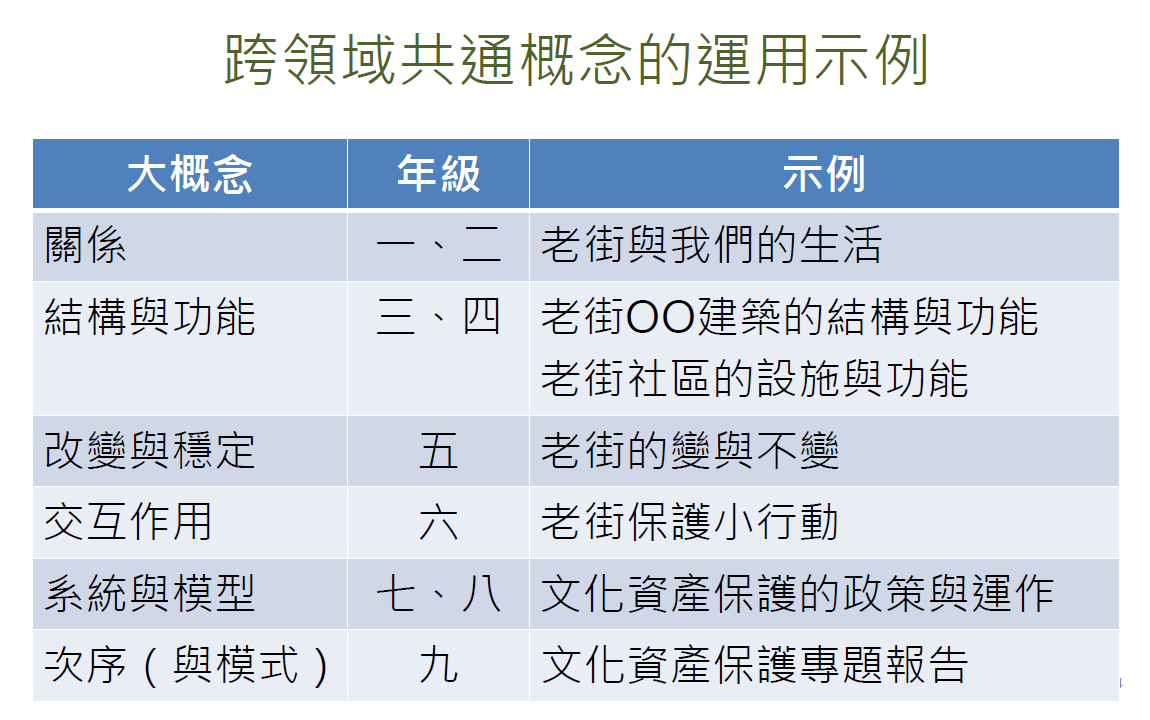 設計理念
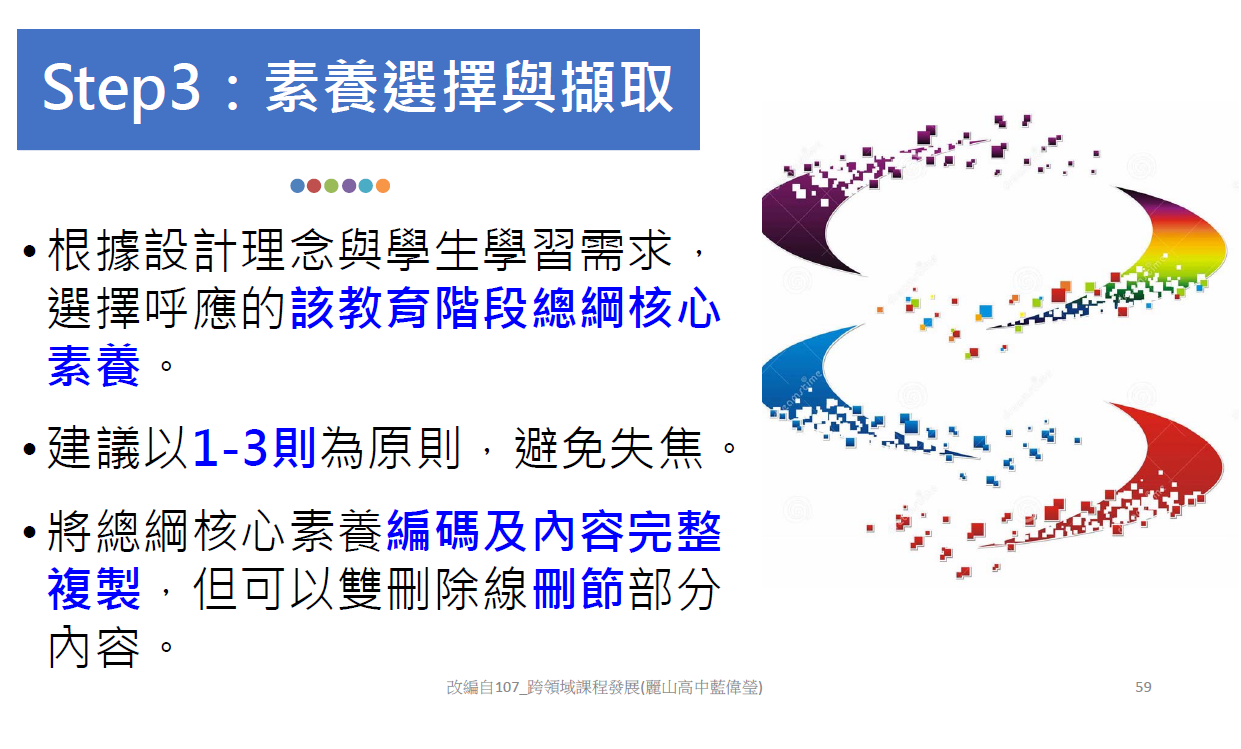 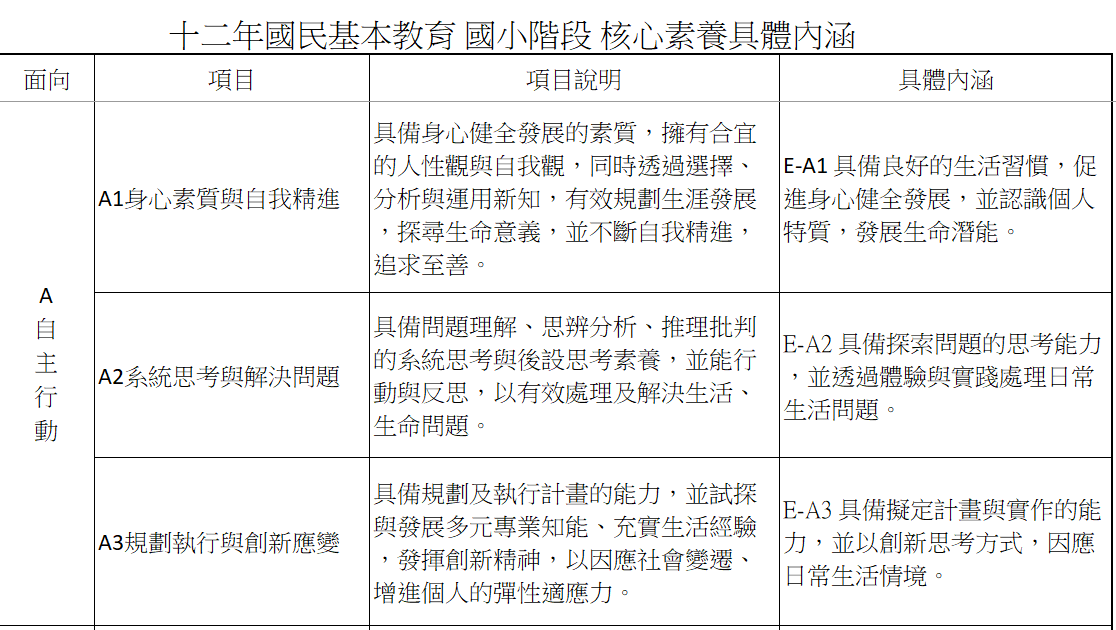 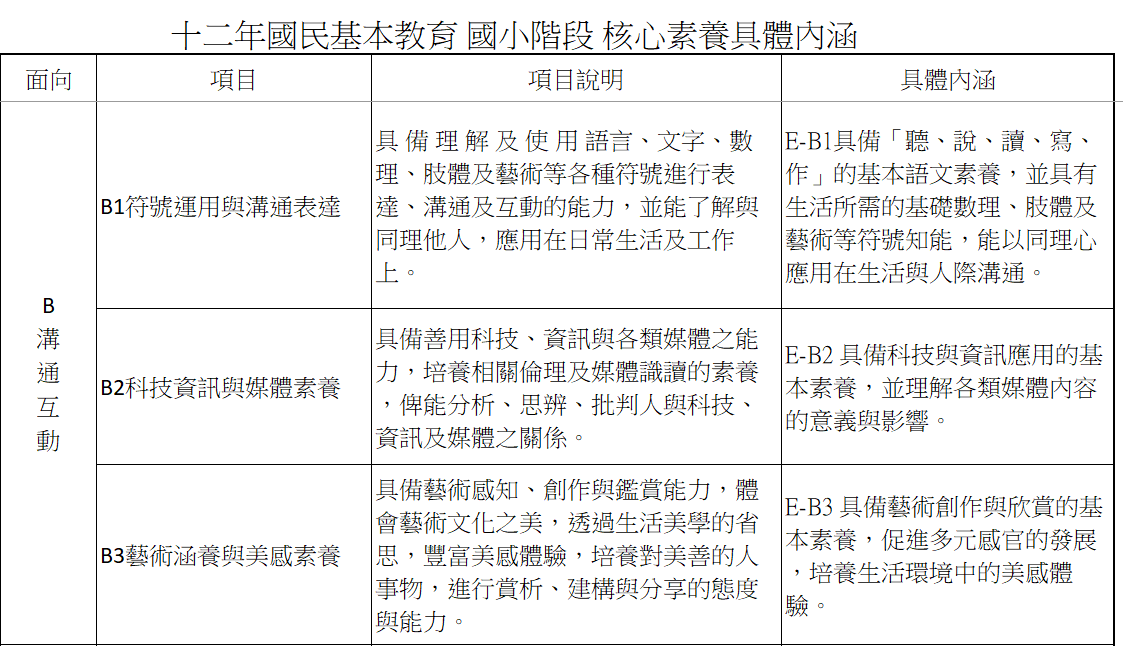 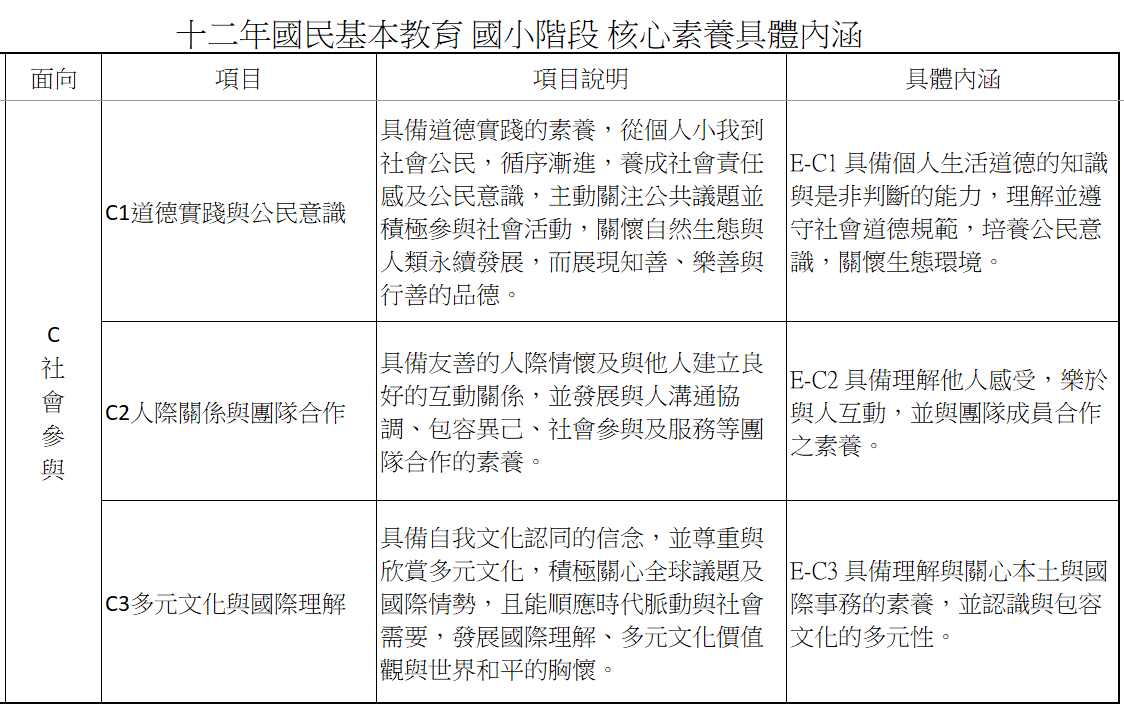 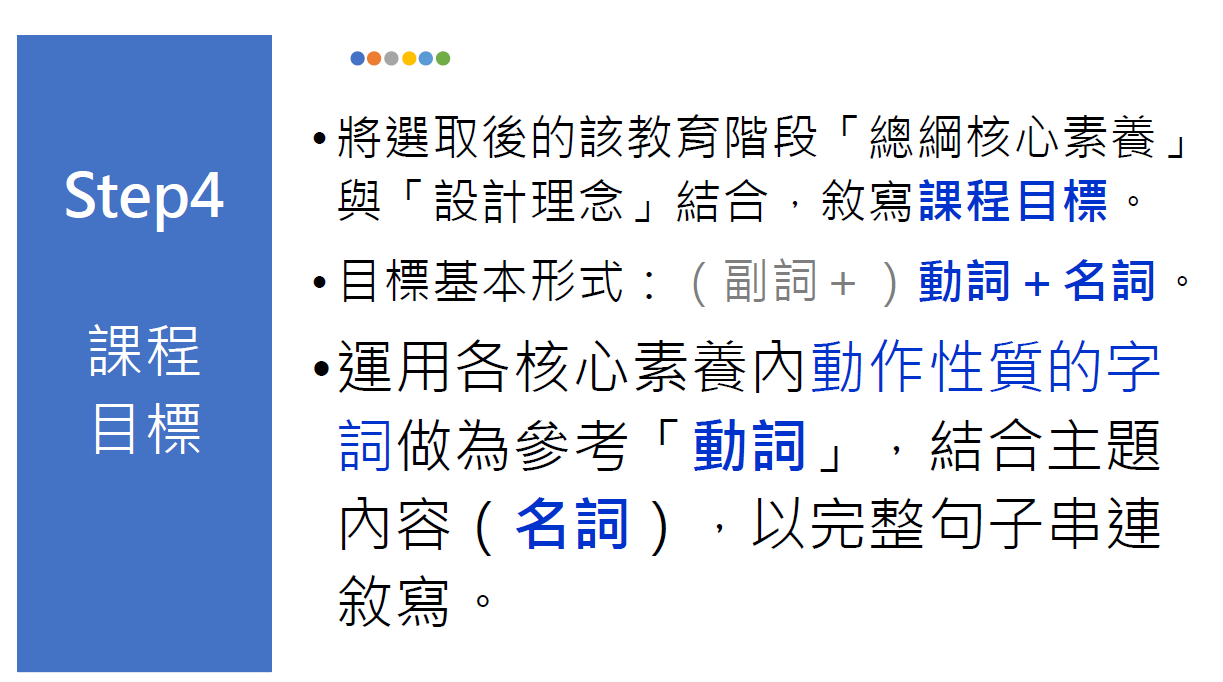 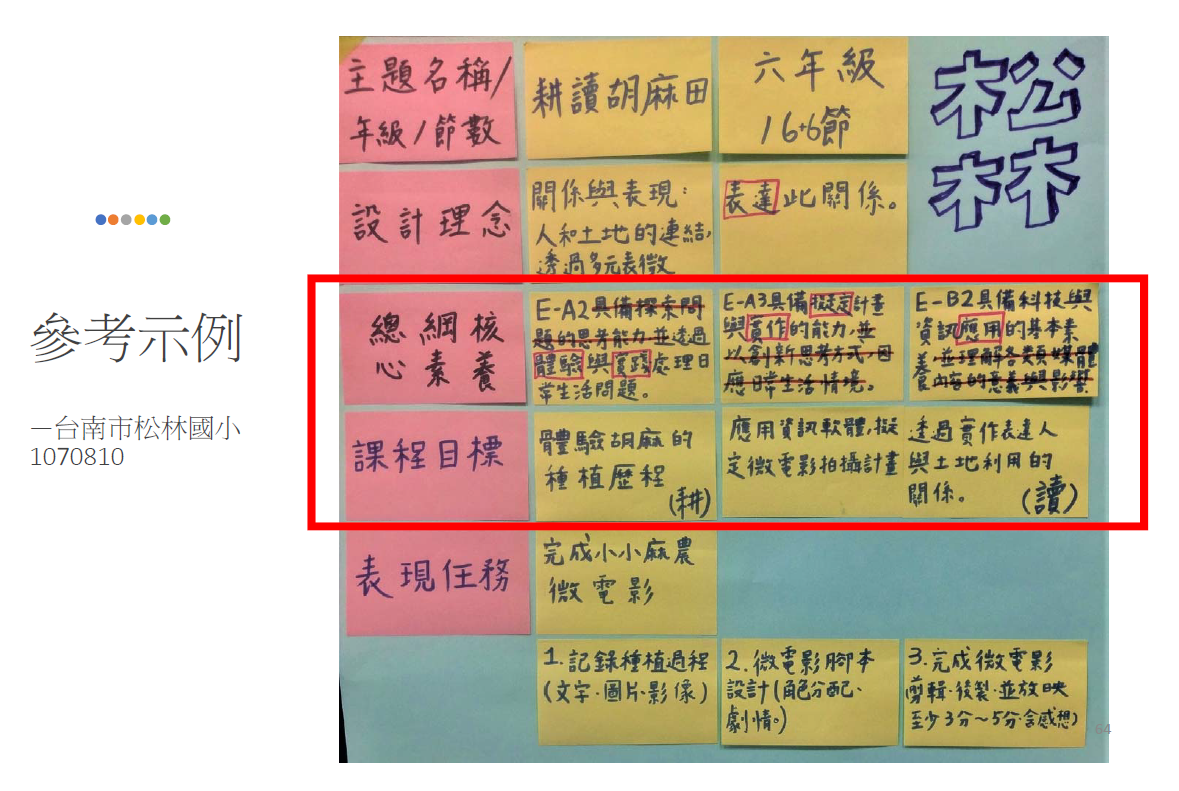 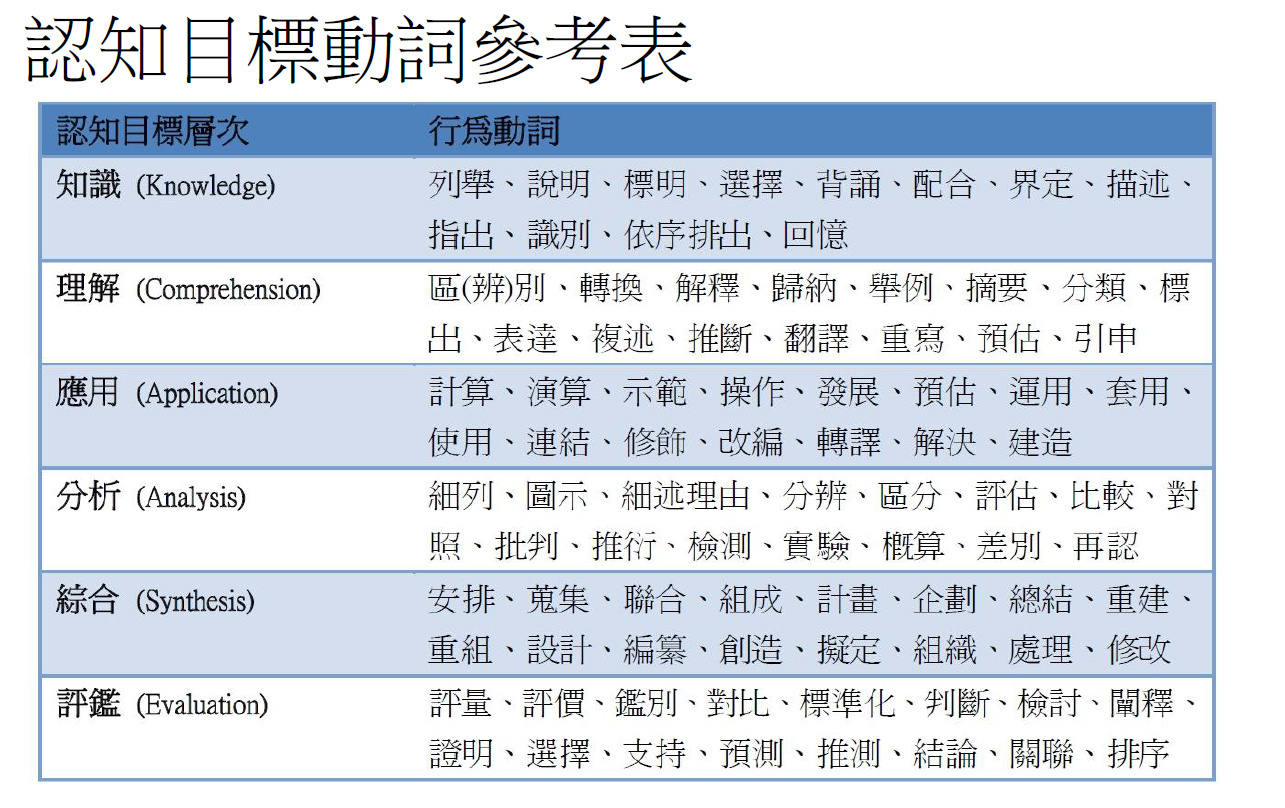 情意目標動詞參考表
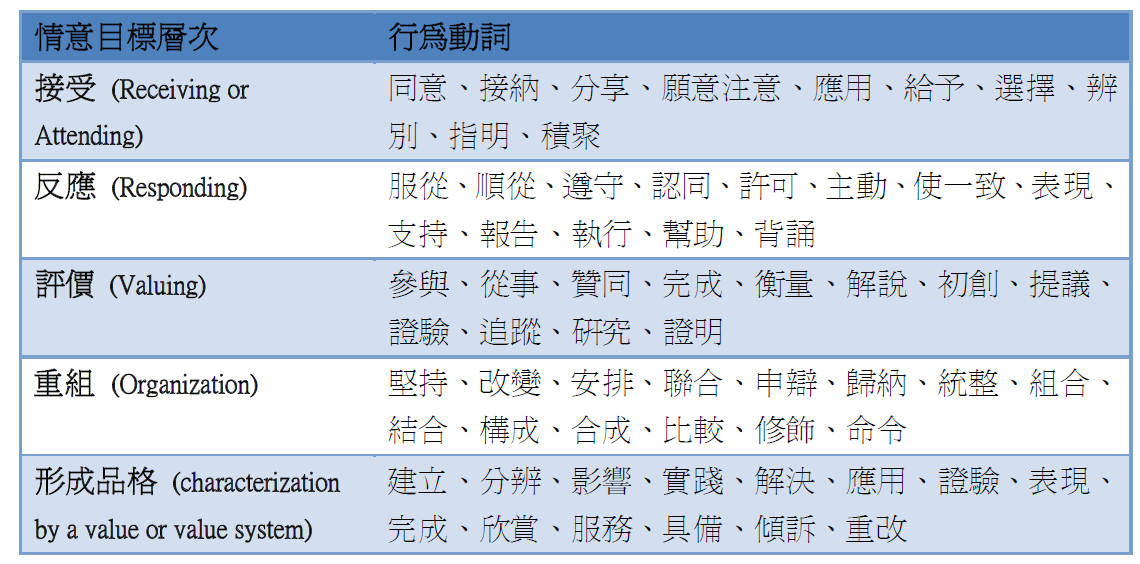 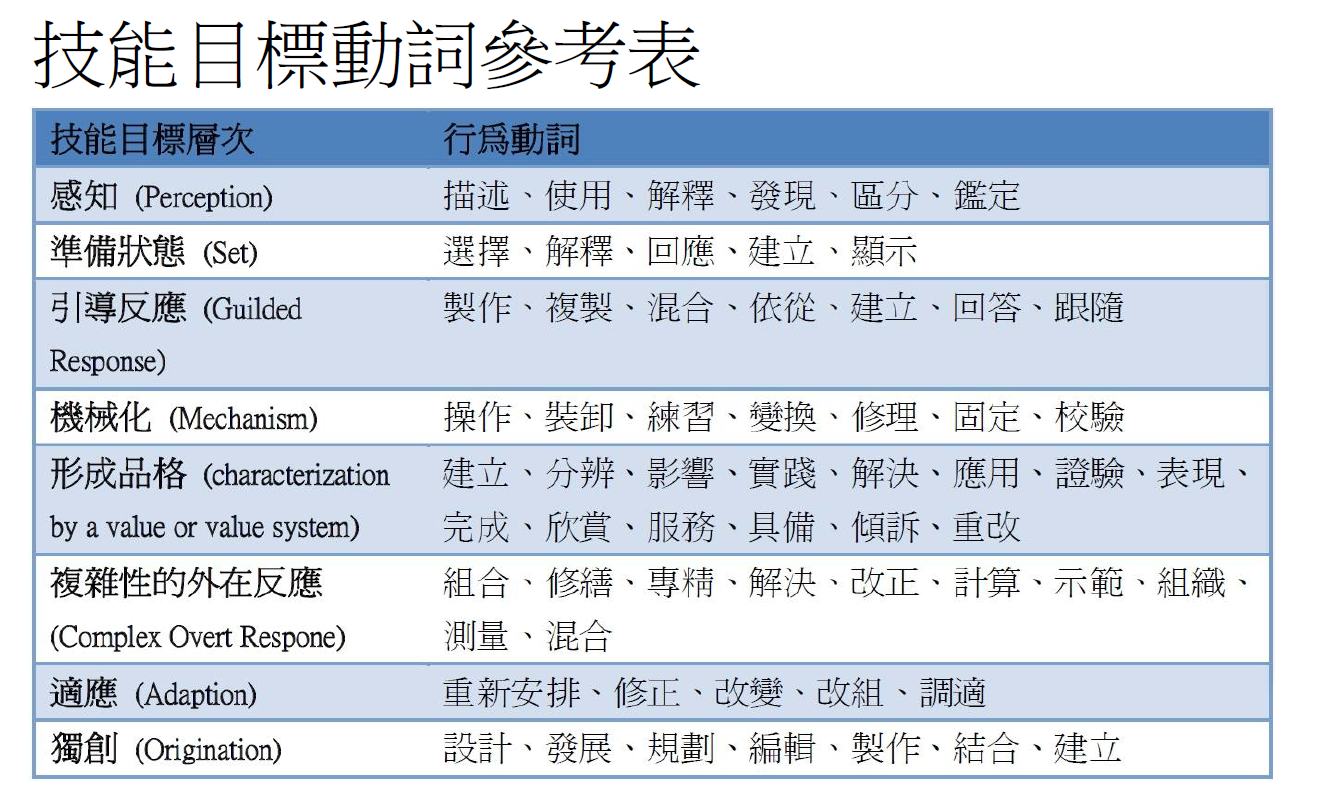 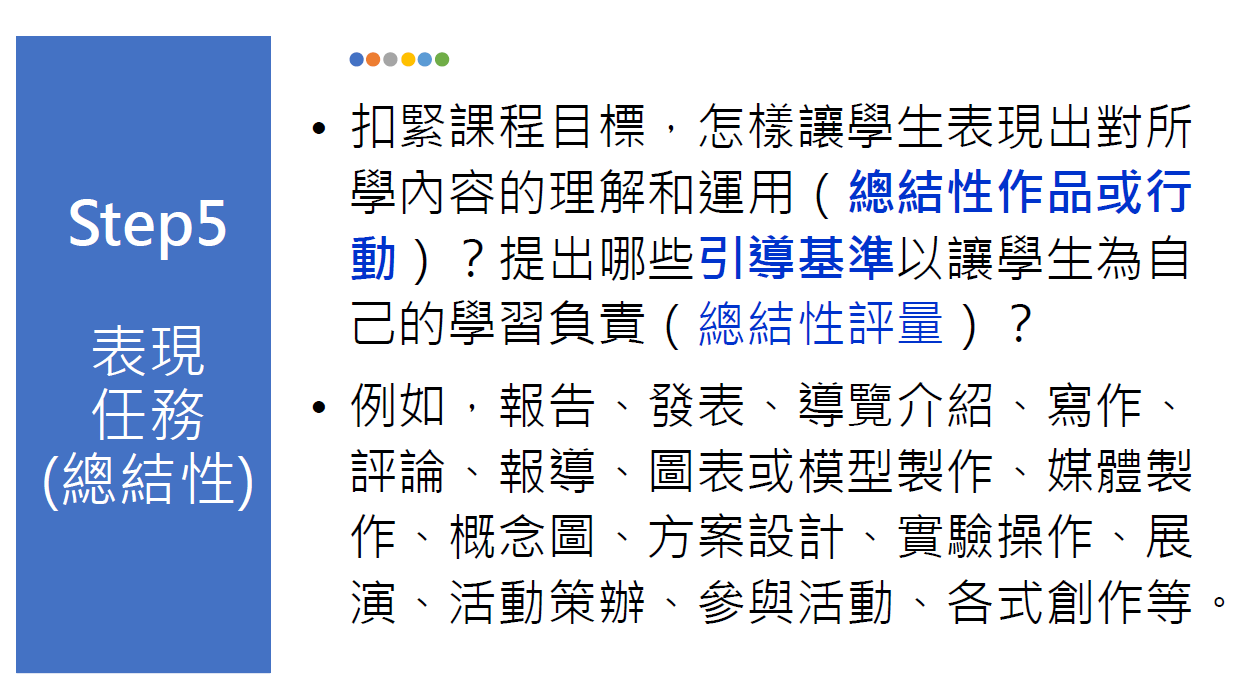 「表現任務和一般活動型學習的不同點」
1.真實情境
2.任務情境的描述
3.任務步驟明確、具體、標準化
4.師生都清楚標準
5.評量與教學活動必須切實
6.允許創意和想像力的表現空間
(引自呂秀蓮教授〈教育部高中優質化專案 素養導向課程發展與評量設計簡報〉
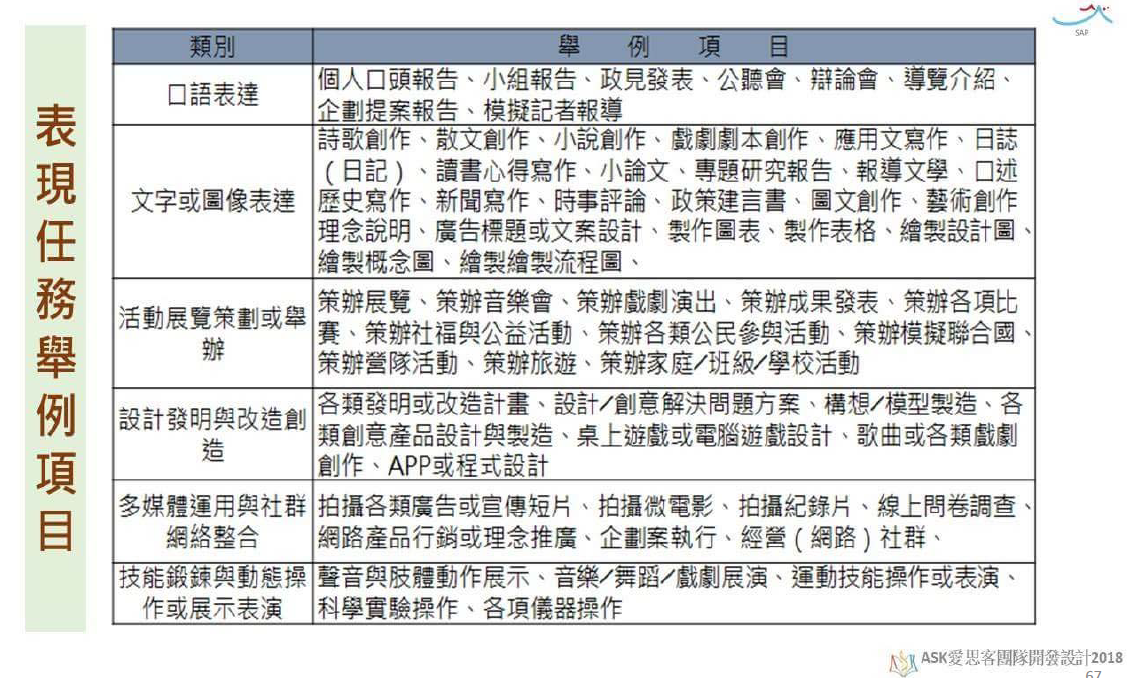 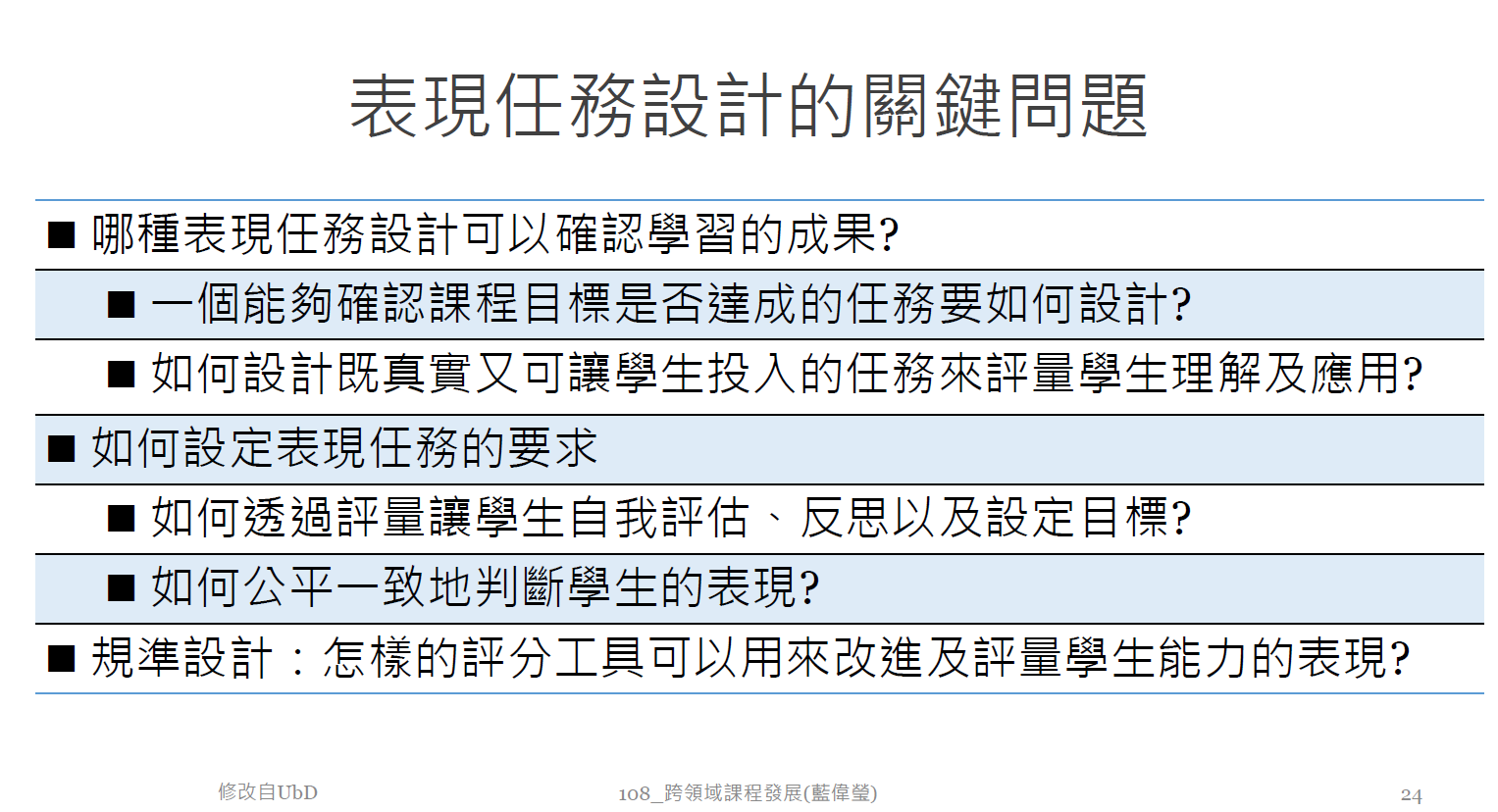 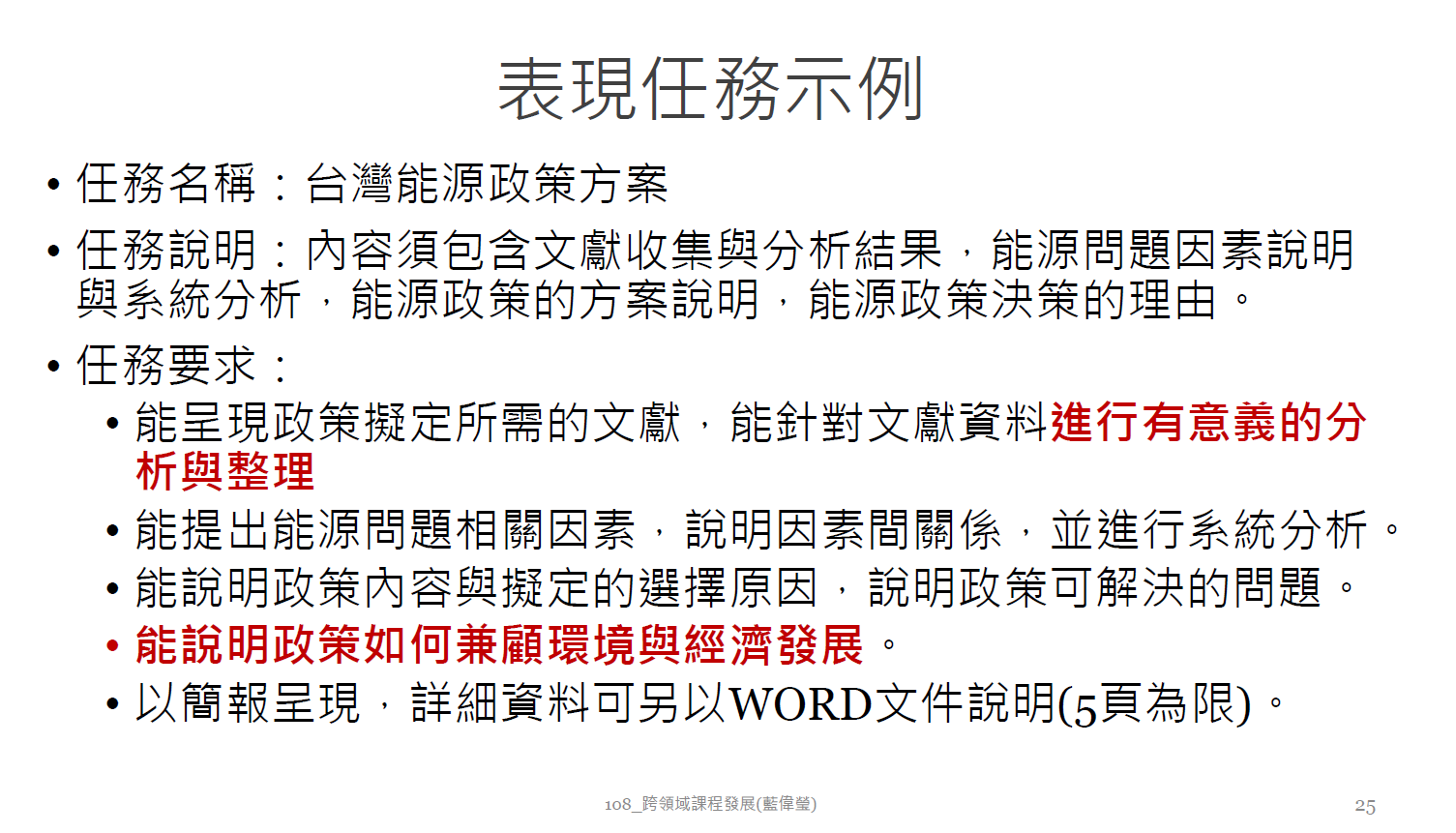 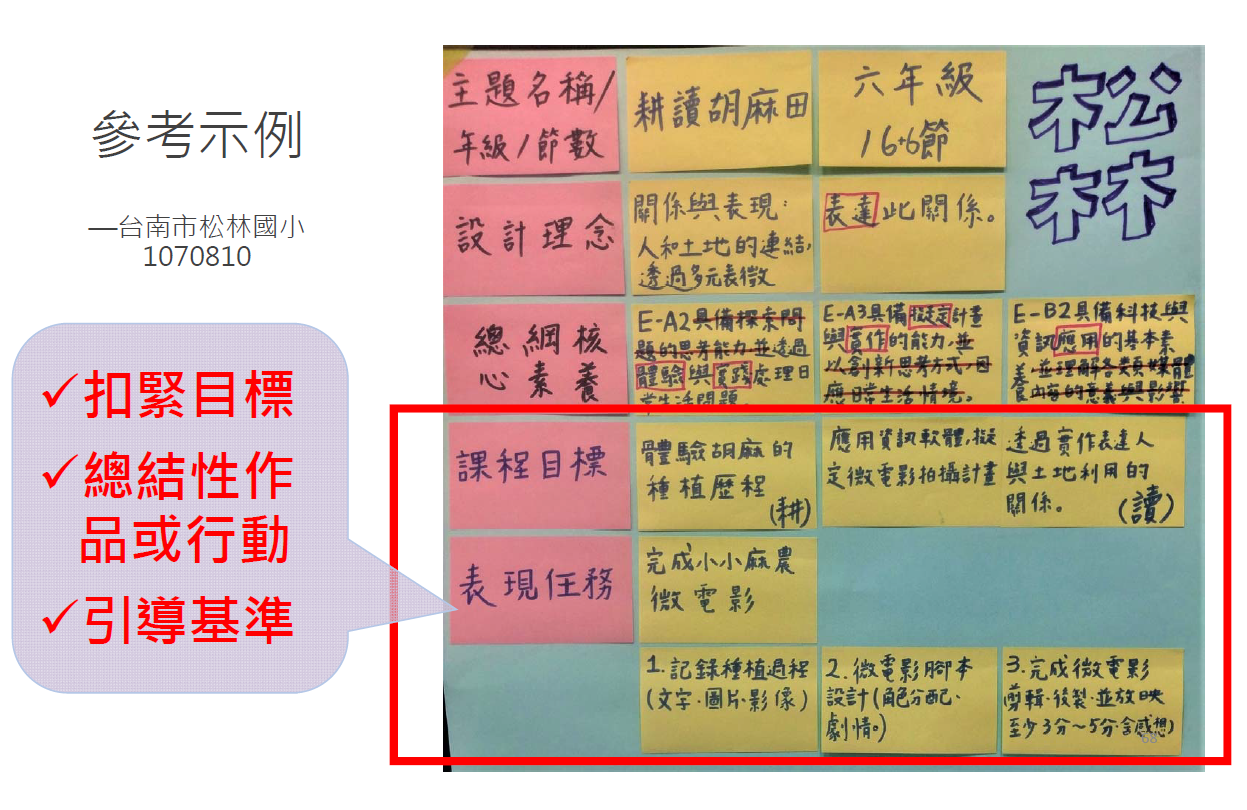 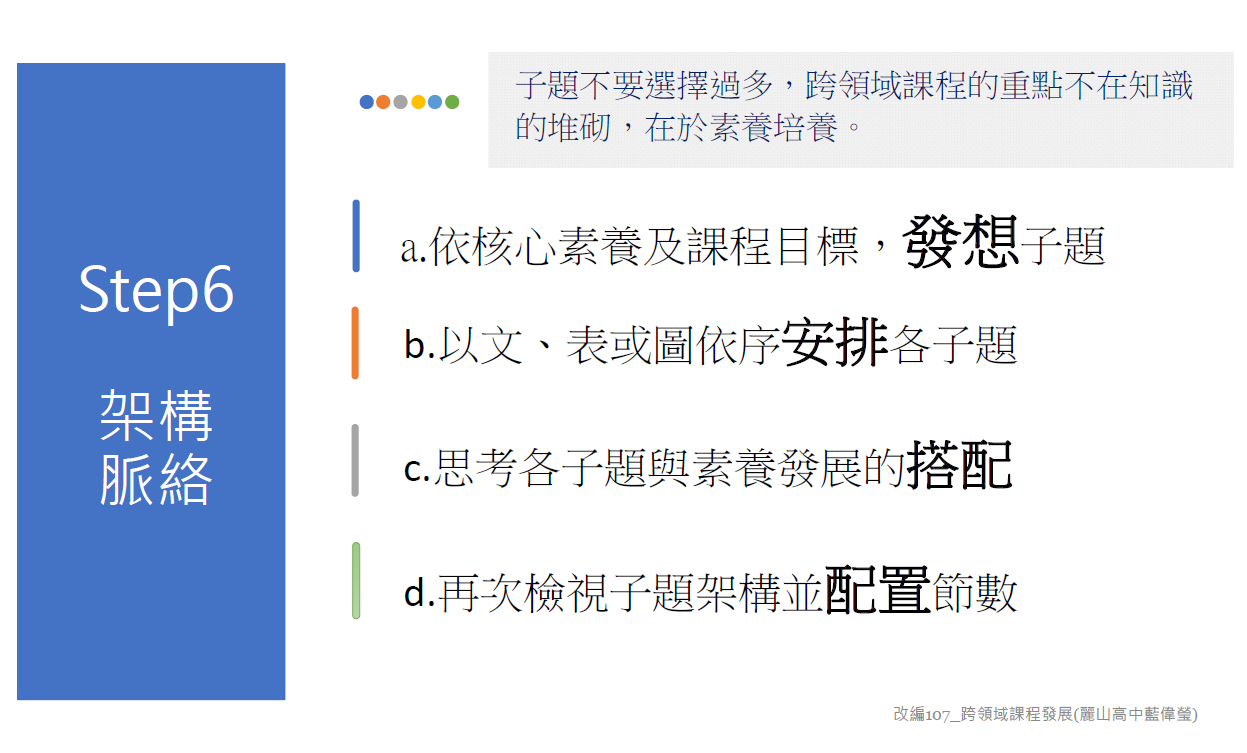 參考示例
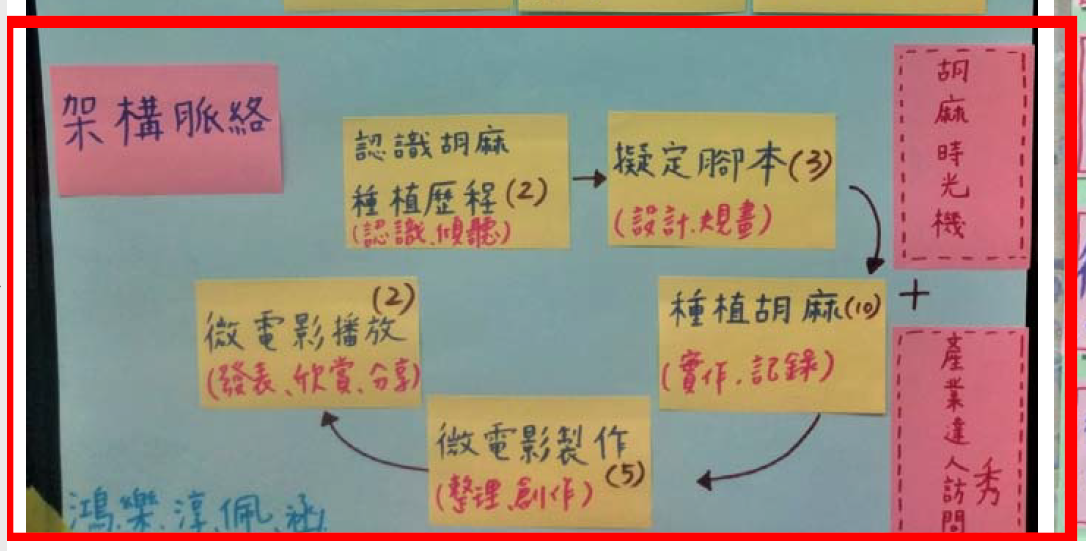 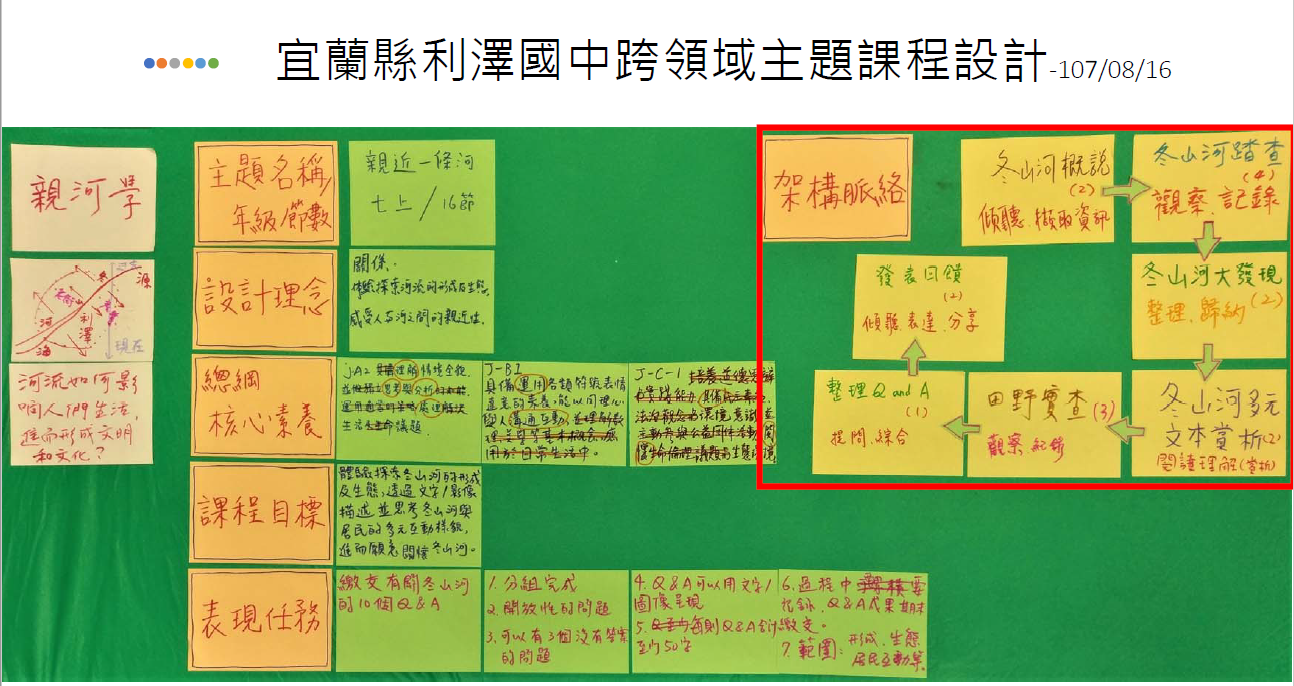 子題節次設計
學習表現
校訂學習內容
學習目標
學習活動
學習評量
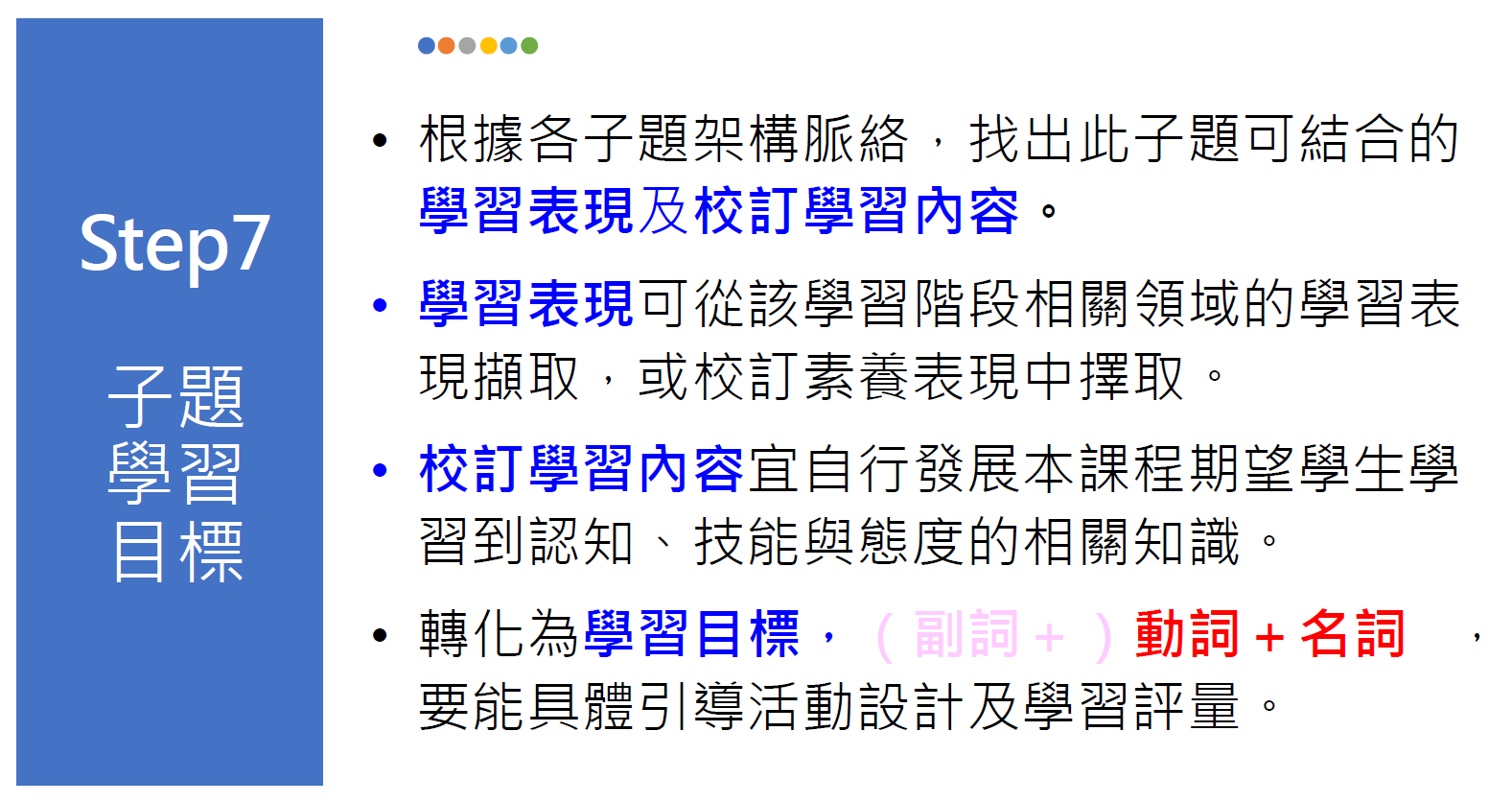 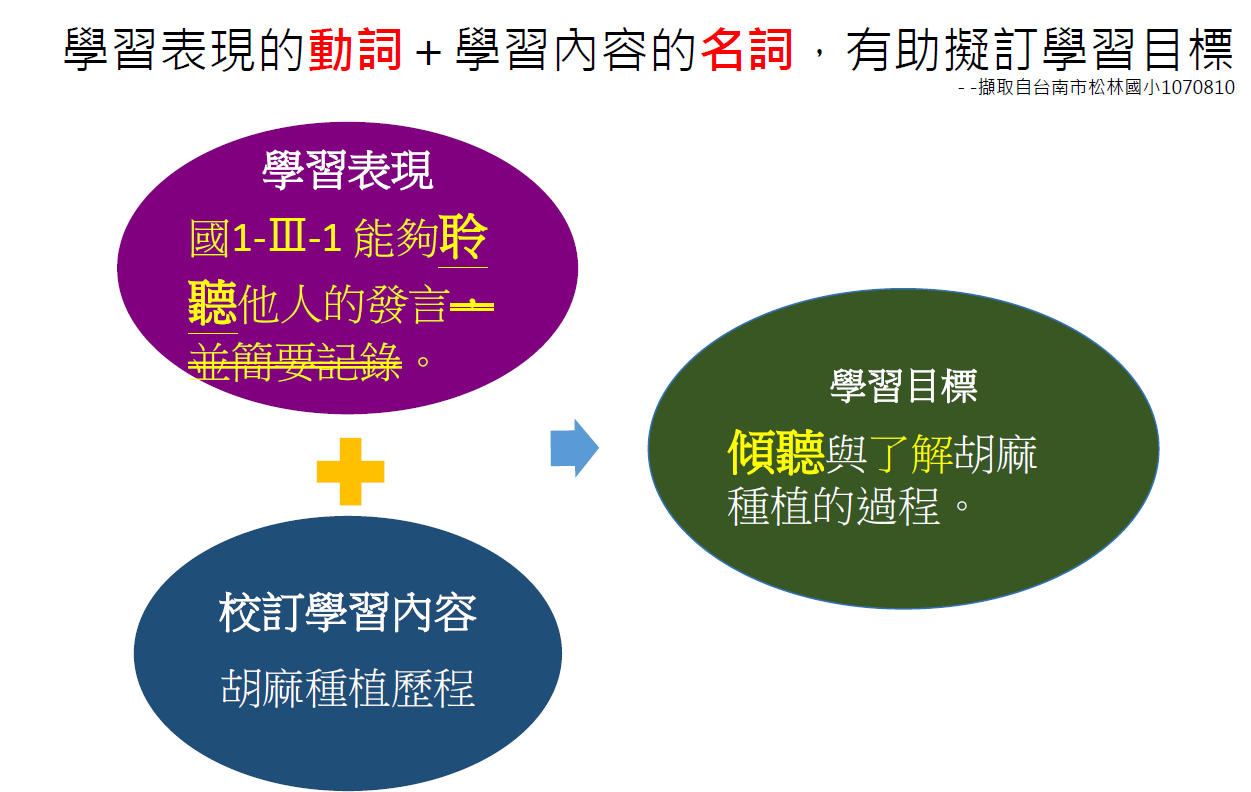 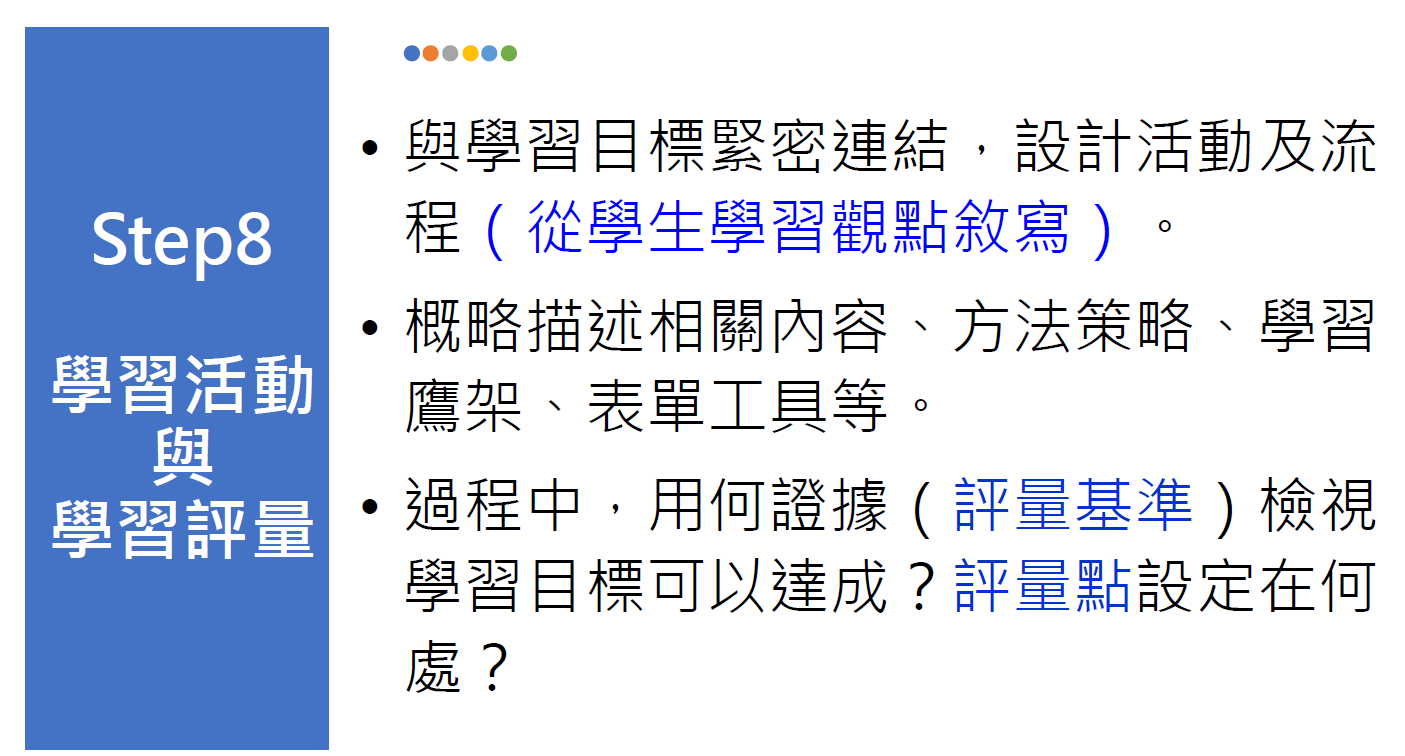 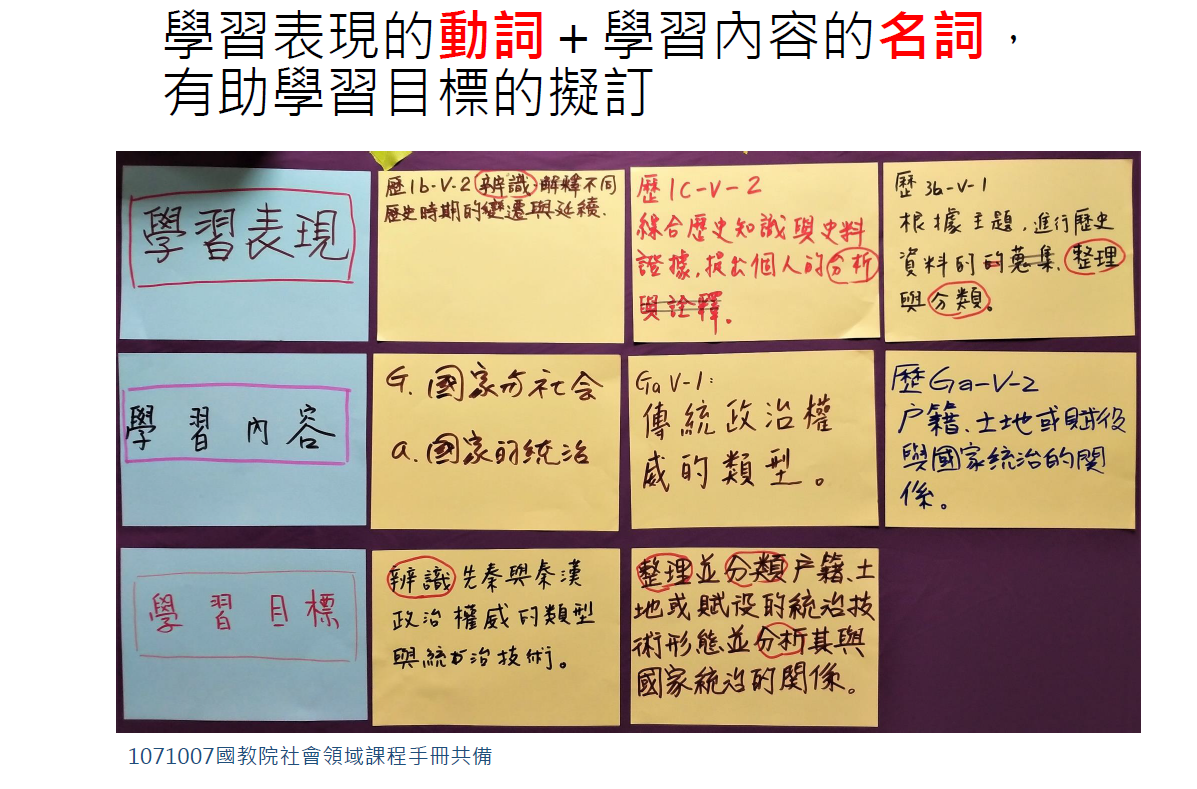 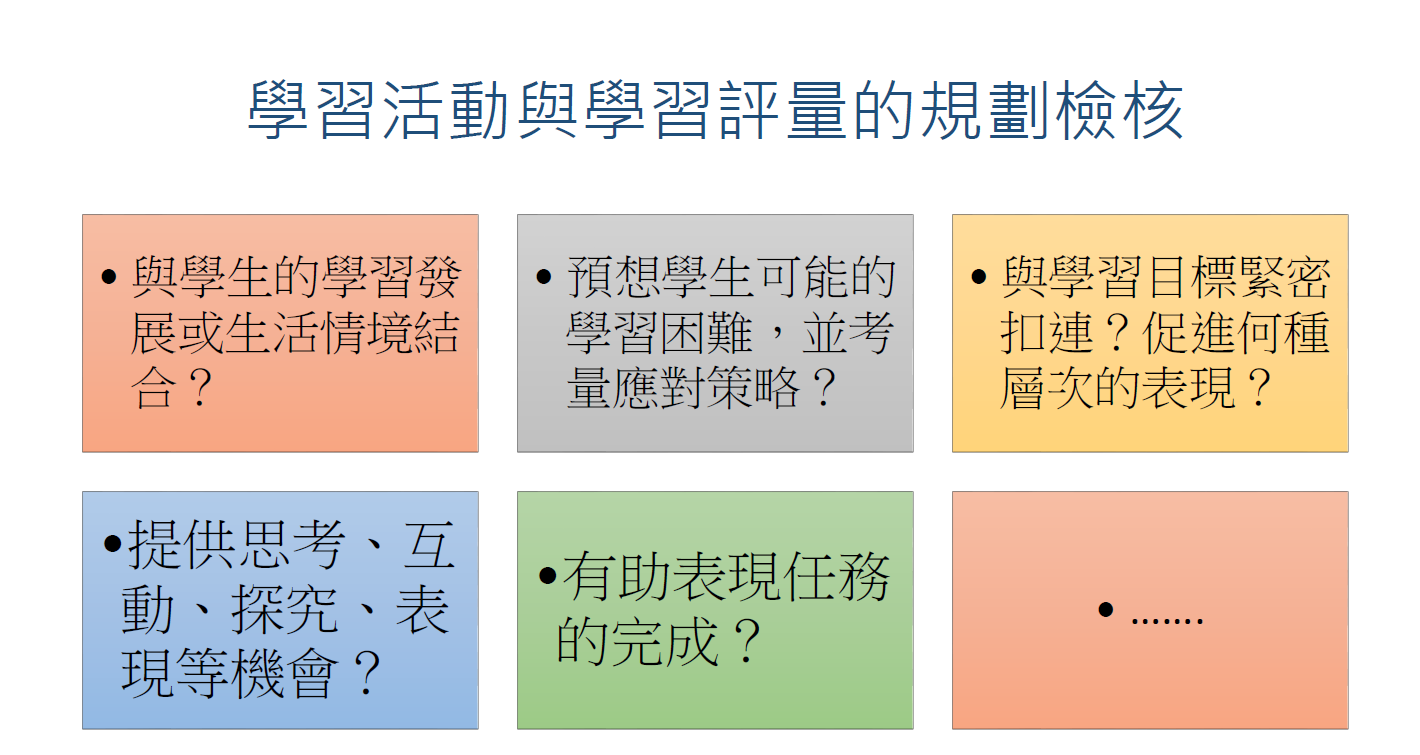 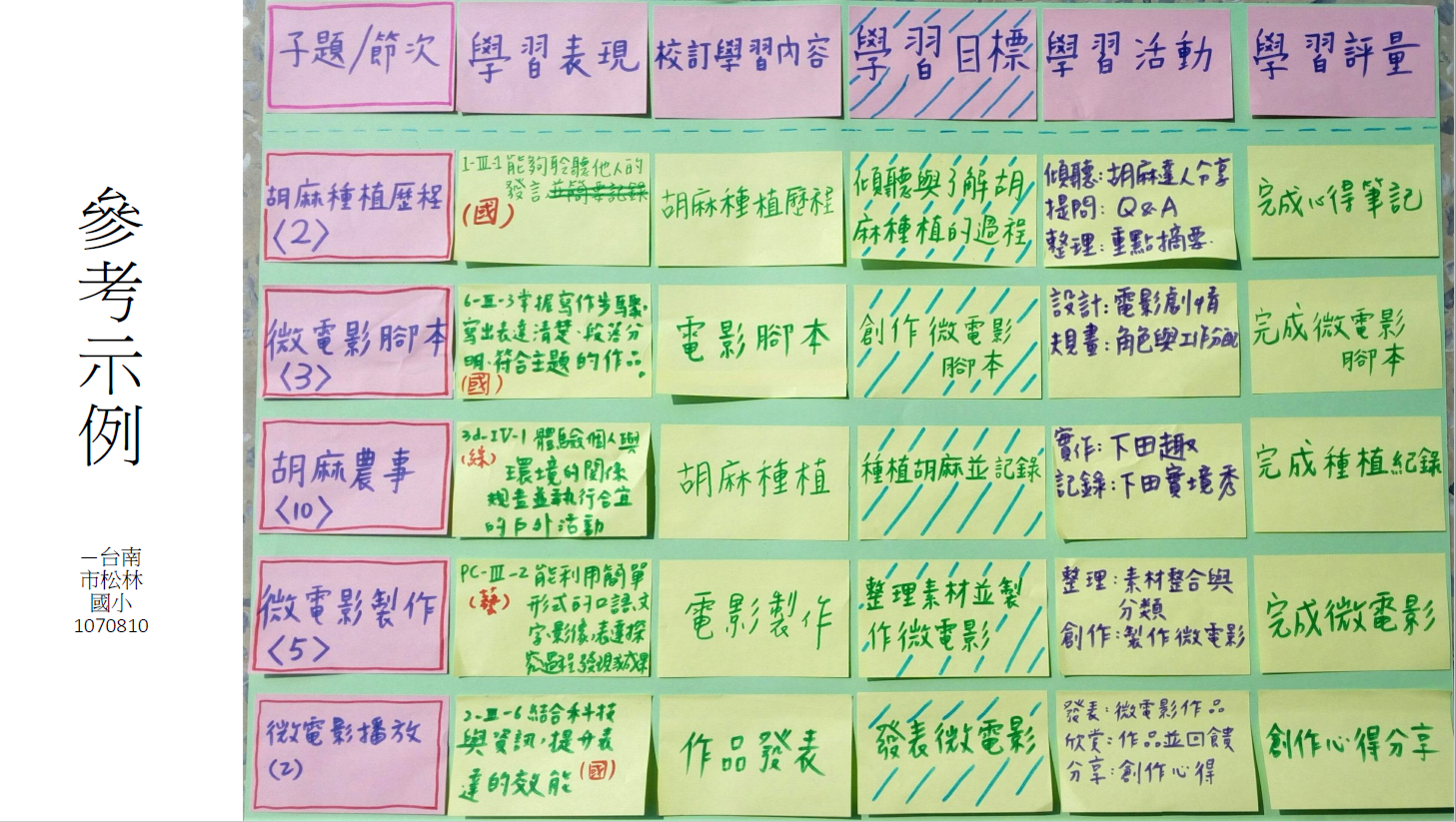 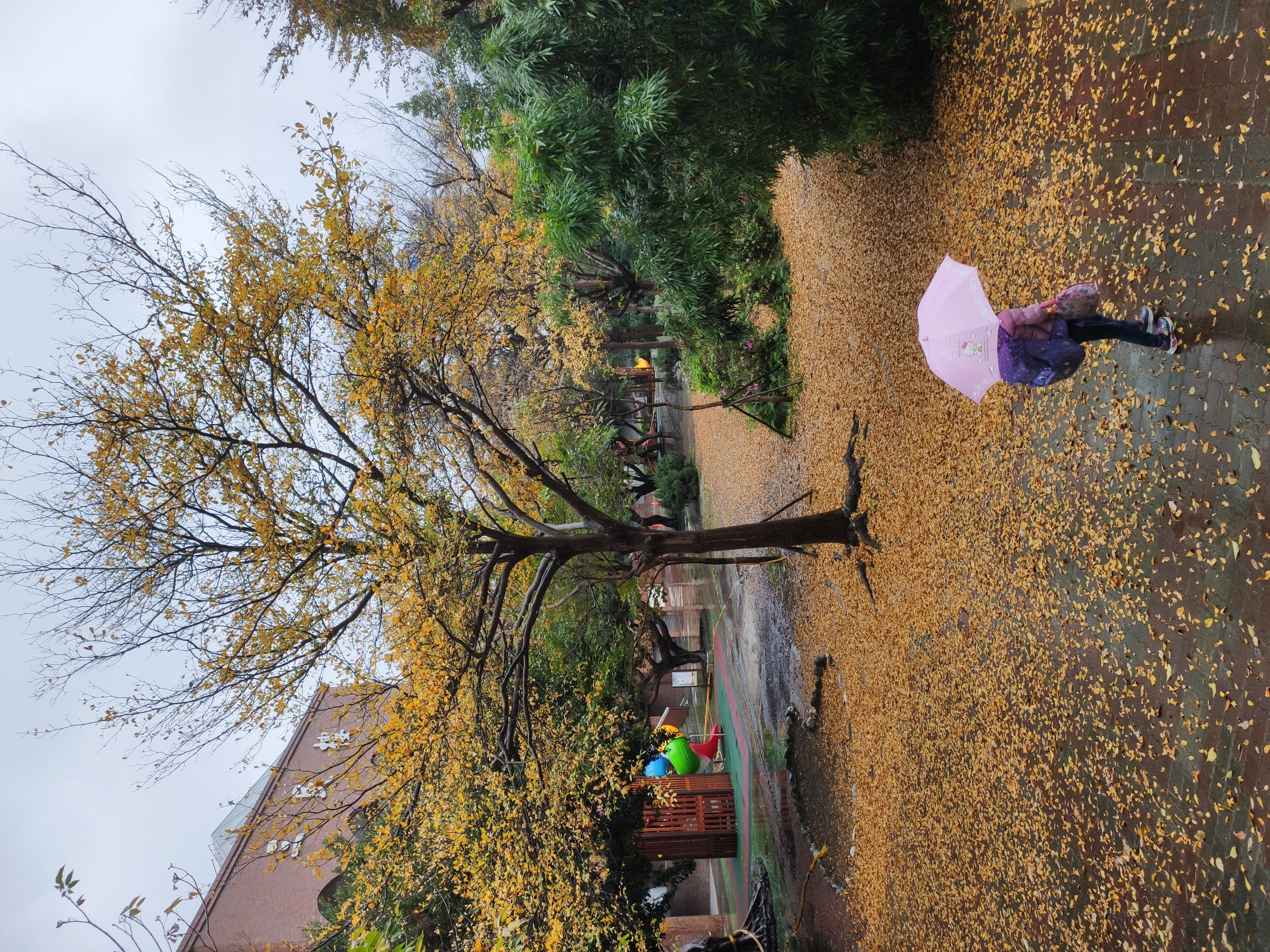 現在的每一個決定都會影響未來的結果，
現在每一個結果都是過去最好的決定。